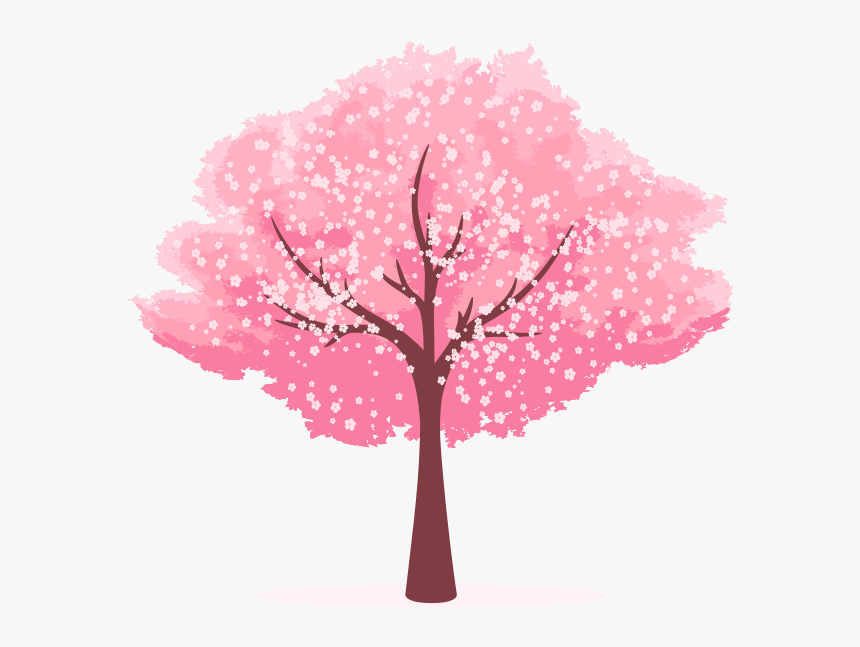 Welcome
How are you all?
Presented By:
Mst Rokeya Khatun
Assistant Teacher (ICT)
Kaharol Pilot Girls High School
Kaharol,Dinajpur.
Mobile No: 01706878351
E-mail: rokeyakhatun2005@gmail.com
Class 		: Six
Subject	: English 2nd Paper
Topic    : Present Continuous 
Duration 	: 45 minutes 
Date		: 06-10-2021
What are you looking in the pictures:
Picture-A
Picture- B
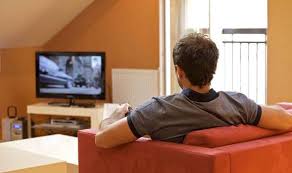 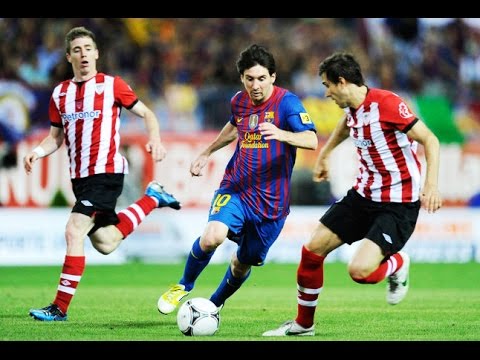 They are playing football.
He is watching TV.
What will be our today’s topic
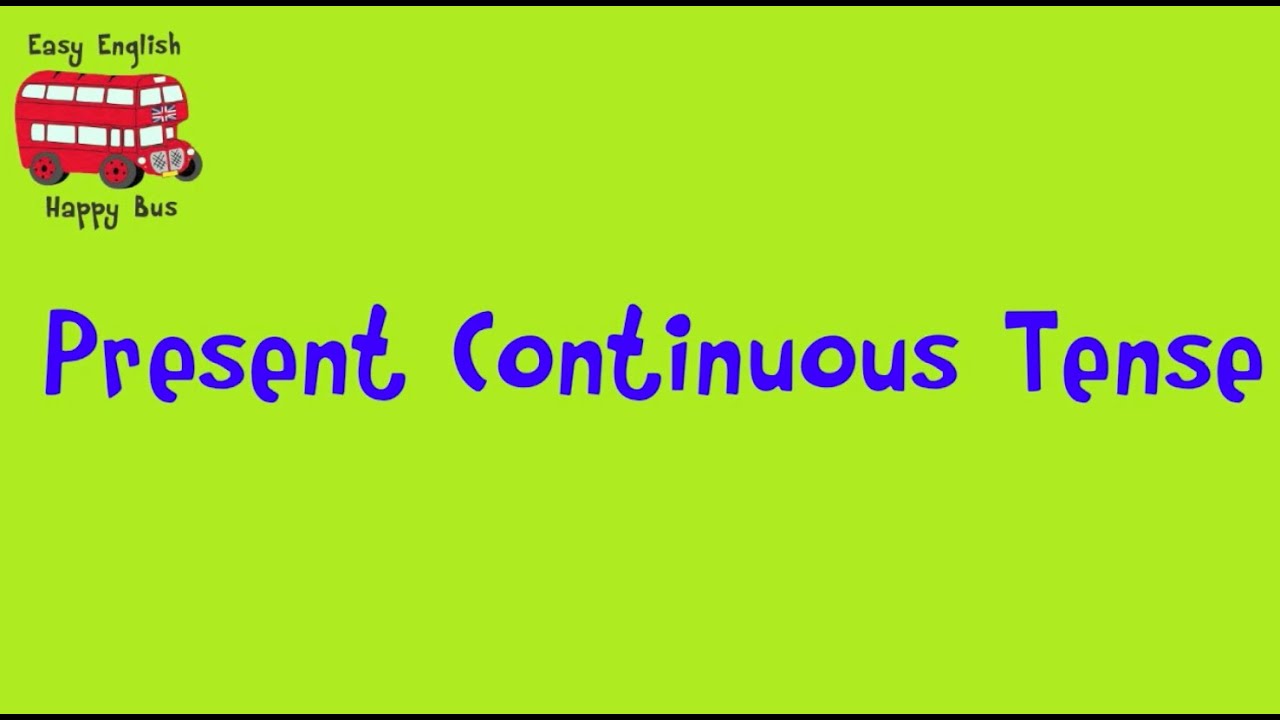 Learning Outcomes
At the end of this lesson, We will be able to:

      know the structure of Present Continuous Tense
   ask and answer using the mentioned
   identify the mentioned Tense
   describe pictures
Present Continuous Tense
Present continuous tense is used when an action is continued or going to be continued in near future.
বর্তমানে কোন কাজ চলছে বা নিকট ভবিষ্যতে চলবে এরূপ বোঝালে Present Continuous Tense হয়।
বাংলায় চিনার উপায়:বাংলায় ক্রিয়া বা verb এর শেষে চ্ছ, চ্ছি, চ্ছে, চ্ছেন, ছি, ছেন, ইত্যাদি থাকে।
Structure:Subject + am/ is/ are+ verb + ing  + object.
Example: 
আমি ভাত খাচ্ছি । – I am eating rice.
More Examples:
আমি স্কুলে যাচ্ছি। – I am going to school.
সে স্কুলে যাচ্ছে। – He is going to school.
তুমি/ তোমরা বই পড়ছ। – You are reading book.
আমি আজ রাতে ঢাকা যাব। – I am going to Dhaka tonight. (Near Future)
[ Note - I এর পর am বসে। He, She, it এবং অন্যসব Third Person Singular Number এর পর is বসে। We, you, they এবং Plural Subject এর শেষে are বসে।]
Individual Work:
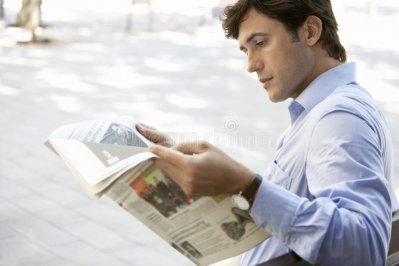 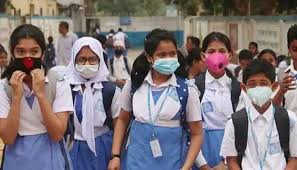 What are they doing?
Answer : They are going to School.
What is the man doing?
The man is reading newspaper.
Affirmative, Negative, Affirmative. Interrogative and Neg. Int
Home Work
Thank You all.